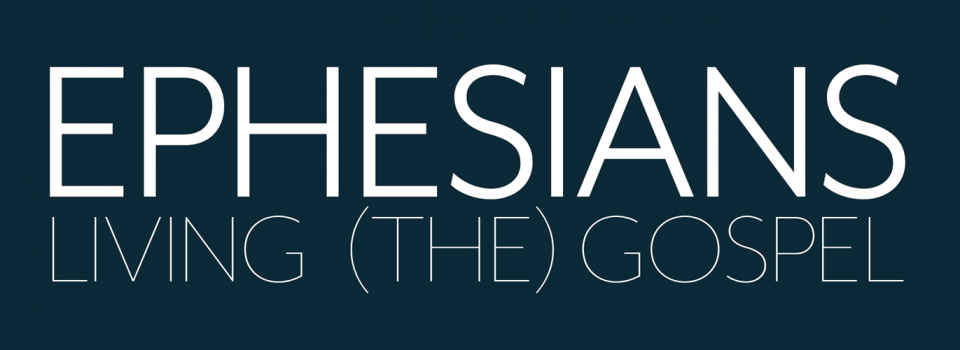 職場人際關係Relationship at Workplace
弗Eph 6:5-9
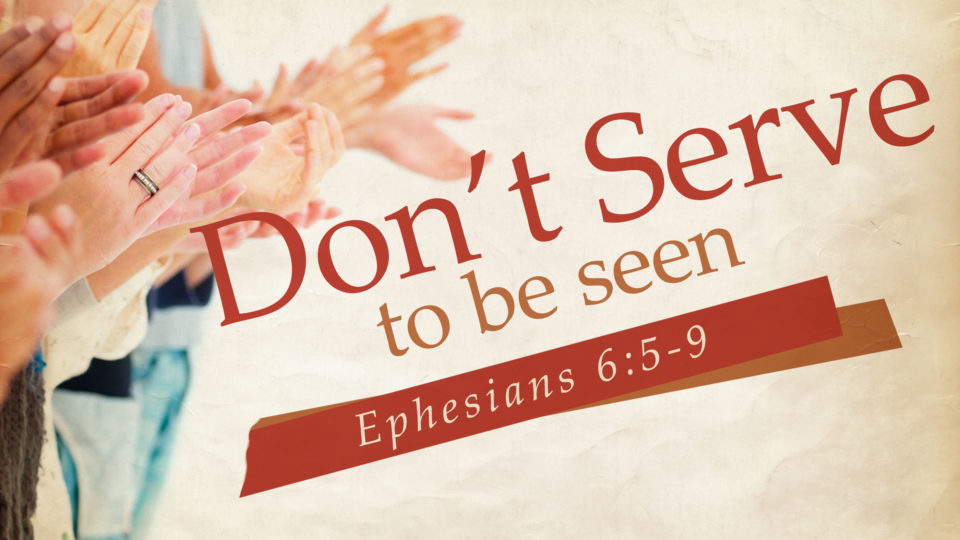 基督內人人平等All are equal in Christ
現實中面對差異Be confident in dealing with difference
剖析主僕關係Expound Master-Servant Relationship
保羅的教訓Paul’s Teachings
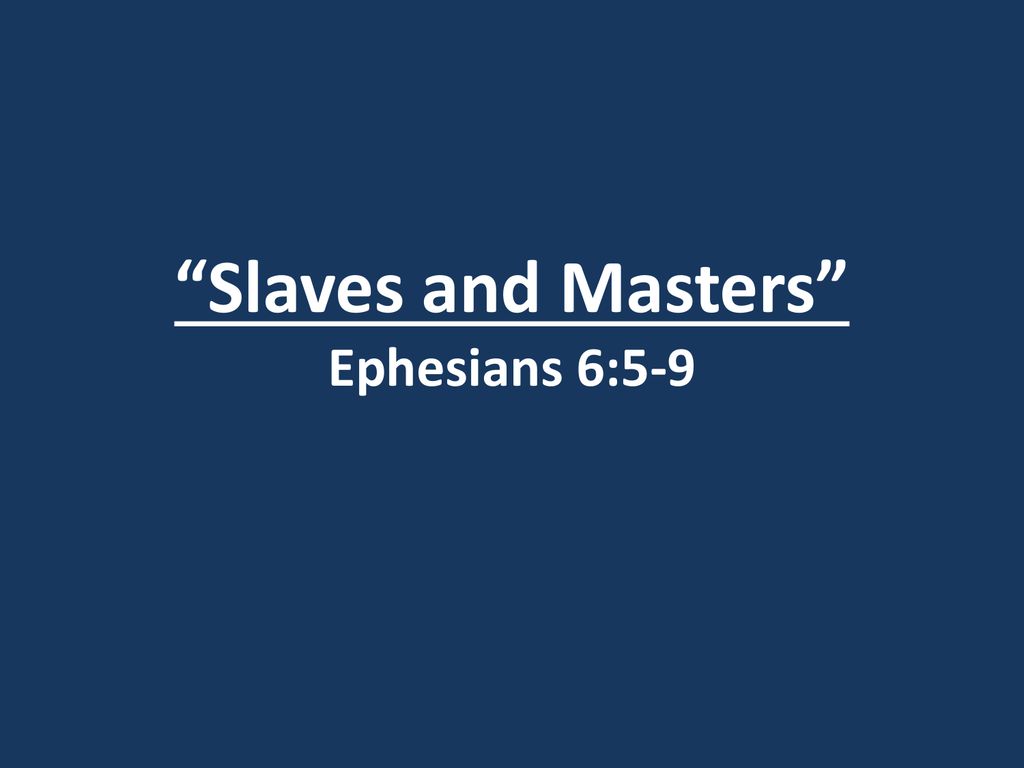 奴隸:聽從主人
Slaves: Obey to your masters
主人:恩待僕人
Masters: Treat your servants graciously
基督成為橋樑Christ Becomes the Bridge
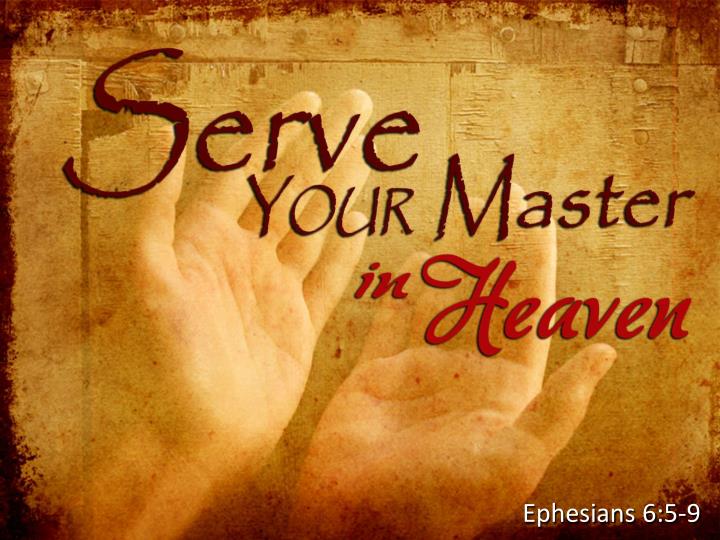 跨越人與人之間鴻溝Cross the abyss among all people
見證福音大能的真實
Witness the power of the gospel
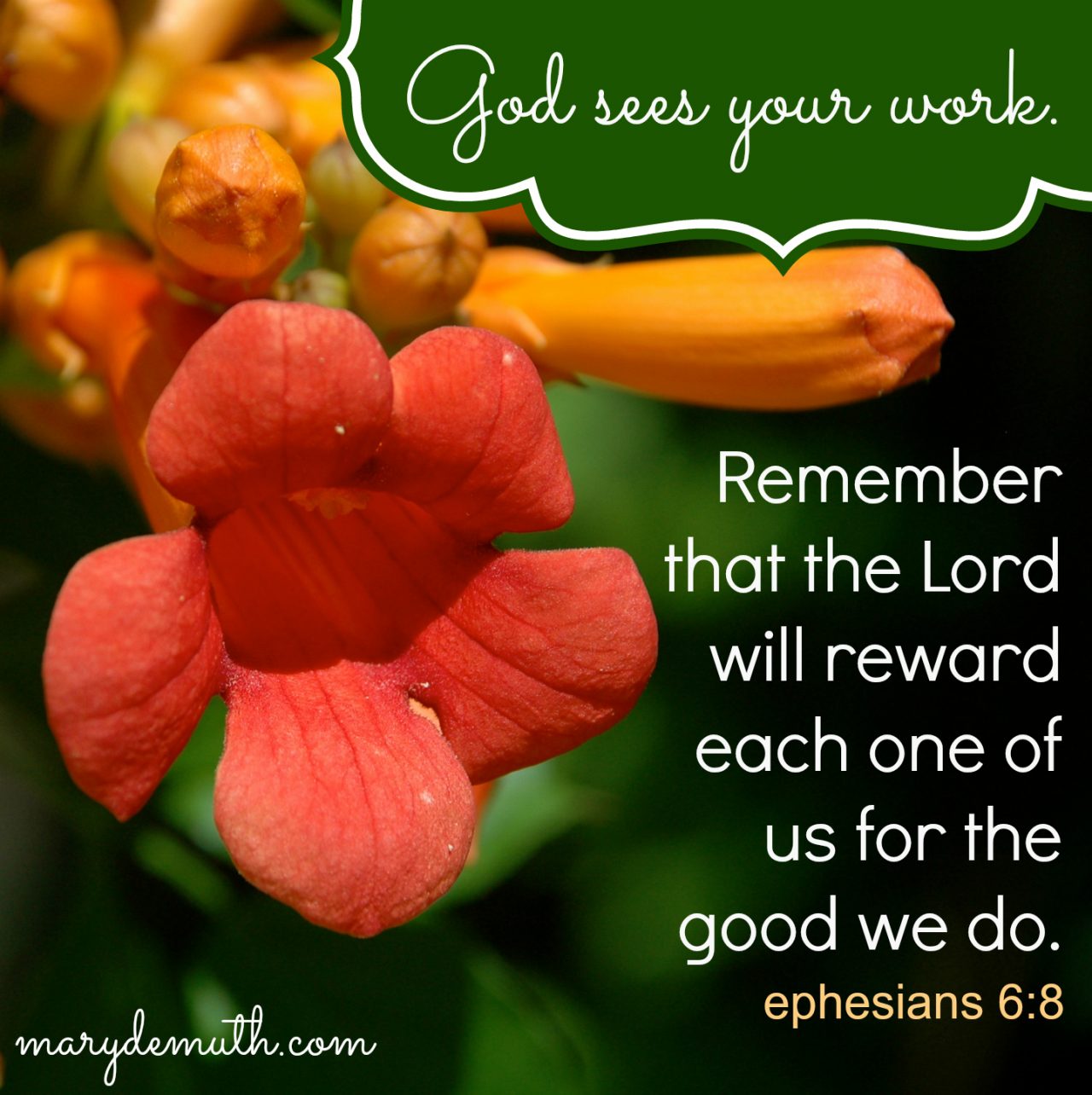 兩個真理Two Biblical Truths
人人在上帝面前平等
All are equal in God’s eyes
基督將評估我們行為
Christ will judge each of us in the end
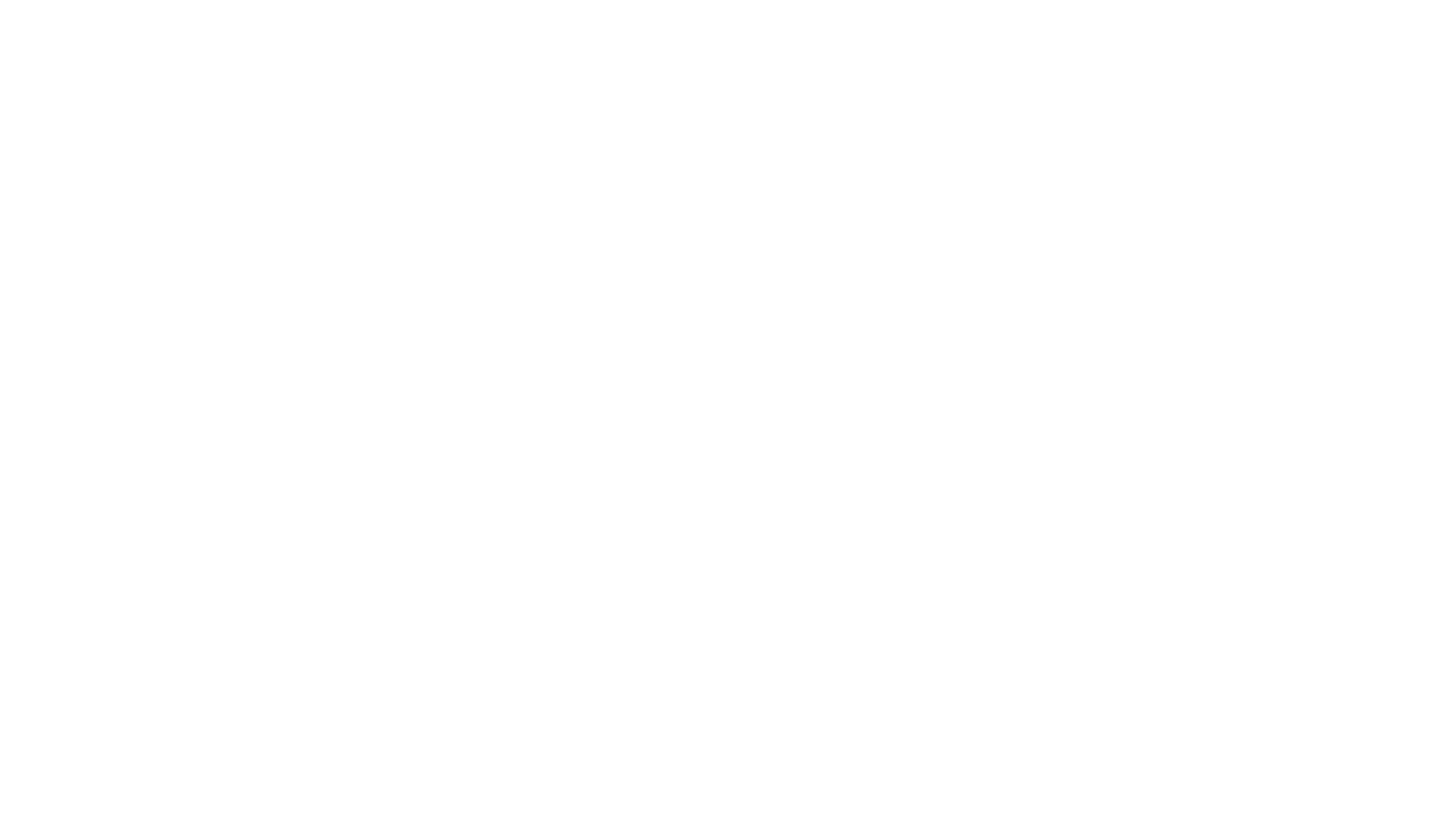 應當彼此尊重Respect One Another in Christ
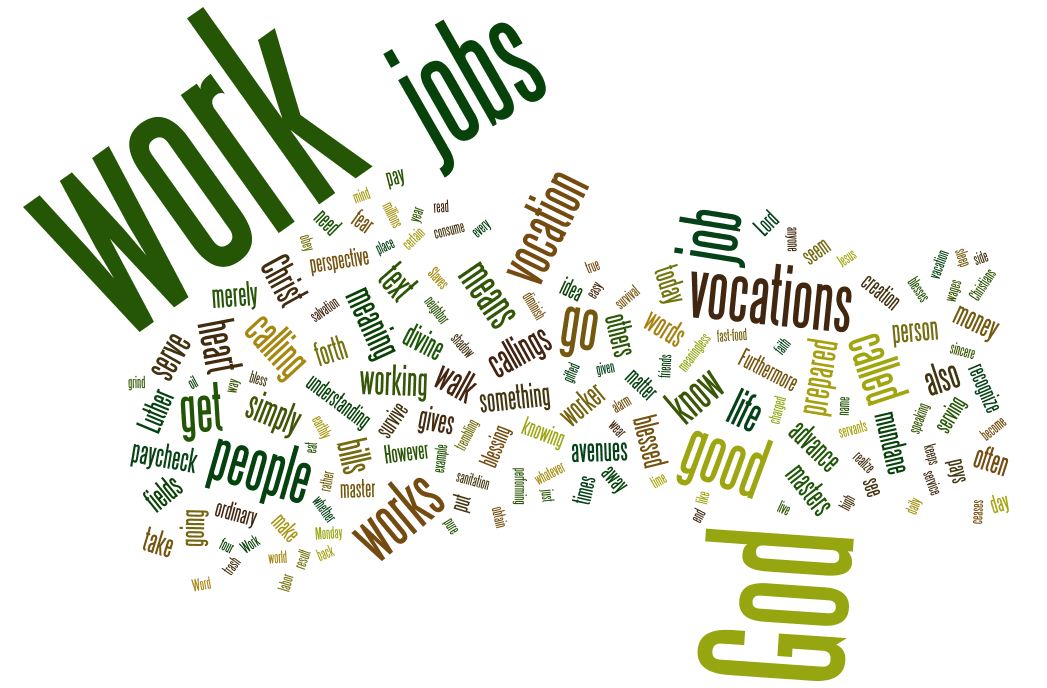 職場上榮耀基督
Glorify Christ in your workplace
相處時操練節制
Exercise self-control when dealing with one another
彼此尊重﹐榮神益人!Respect One Another and Glorify God!